Yaxşı qiymətləndirmə hesabatının yazılması
AZƏRBAYCAN ALİ TƏHSİL SİSTEMİNİN GÜCLƏNDİRİLMƏSİNƏ DƏSTƏK TVİNNİNQ LAYİHƏSİ
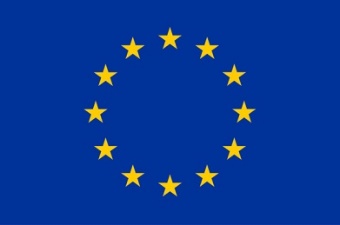 2019-CU İL
Təlim sessiyası N0.2

Eliane Kotler
Michelle Houppe
Əsas mərhələlər
Yaxşı hesabatın yazılması
[Speaker Notes: Key principle of academic evaluation, relying on diversity of stakeholders involved in the program, complementarity of skills and points of views]
Yaxşı hesabatın yazılması
1			      2			  3
[Speaker Notes: It may be seen as a linear or sequential process, but not only]
Yaxşı hesabatın yazılması
Hesabat ÖTH-ə əsaslanır:
özünütəhlili təsdiqləmək, yaxud yoxlamaq (ikiqat yoxlama)
Bütün özünütəhlil yanaşmasının keyfiyyətinin qiymətləndirilməsi
[Speaker Notes: It is more like a double-check approach, integrating the content of the SER and the visit. The better, the more sincere the SER, the more efficient the visit, the better the report]
Yaxşı hesabatın yazılması
A -  məzmun
Hesabat faydalı olmalıdır

Qiymətləndirilən proqrama mövqeyini qiymətləndirməyə imkan verir (milli mühit)
Qərar verməyə və proqramı idarə etməyə yardım etmək
Önəmli:
Proqramın keyfiyyətinin qiymətləndirilməsi
Faktlar və rəqəmlərə əsaslanmaq (məsələn, əlavədə verilmiş cədvəllərlə)
Səfər nəticəsində aydın və təsdiqlənmiş məlumatlar təmin edir
Tövsiyələr formalaşdırmaq
Yaxşı hesabatın yazılması
Toplanmış məlumat (ÖTH+səfər) qiymətləndiricilərə aşağıdakıları etməyə imkan verir:
proqramın keyfiyyətini qiymətləndirmək
tendensiyasını, trayektoriyasını qiymətləndirmək
gələcək üçün tövsiyələr vermək
Yaxşı hesabatın yazılması
B -  the writing
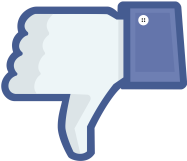 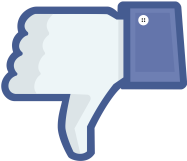 hesabatın əsas məqamları
hesabat obyektiv, sübuta əsaslanmış və faydalı olmalıdır

obyektiv
Şəxsi mühakiməyə yol verilmir
sübuta əsaslanan
Hesabatda ÖTH-ə verilən məlumatlara istinad verilməlidir
faydalı 
Tövsiyələr güclü və zəif cəhətlərə əsaslanmalıdır.
Onlar realistik, həyata keçirilə bilən və anlaşılan olmalıdır.

metodologiya
Qeydlərinizin xülasəsini verin və ehtiyaclarınızla müqayisə edin 
Öz hissənizi hazırlayın:
Şəxsi fikirlərin ifadəsinə, hər hansı şəxsin tənqid edilməsi yol verilmir
Hesabatın struturu
Müəssisə barədə məlumat vərəqi
Proqramın əsas xüsusiyyətləri və müəssisə daxilindəki mövqeyi qeyd olunan giriş
Sahə səfərinin təsviri
	 Müəssisənin özünütəhlil yanaşmasının təqdim edilməsi
	 Ekspert qrupunun tərkib hissəsi
	 Sahə səfərinin təsviri
III. Təhsil proqramının təhlili:
Proqramın hədəfləri və təlim nəticələri 
Tədris planının (kurikulumun) hazırlanması 
Professor-müəllim heyəti
Resurslar və təlim nəticələri 
Təlim prosesi və tələbə nailiyyətlərinin qiymətləndirilməsi 
Təhsil proqramının idarə edilməsi

Hər bir qiymətləndirmə sahəsi üzrə güclü və zəif cəhətlər vurğulanmalıdır
Tövsiyələr təmin edilməlidir
IV.   NƏTİCƏLƏR
Ümumi güclü cəhətlər, zəif cəhətlər və tövsiyələr
Təhsil proqramının təhlili
Qısaca qiymətləndirmə standartları barədə
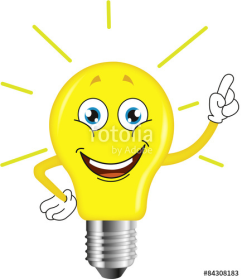 Əsas məfhumlar
nəyi qiymətləndirməlisiniz?

nə nümayiş etdirmək istəyirsiniz?

proqramın aşağıdakılara cavab verdiyini qiymətləndirmək üçün:
uyğundur:		A
Əsasən uyğundur:	B
Qismən uyğundur:	C
Uyğun deyildir:		D
1. proqramın hədəfləri və təlim nəticələri
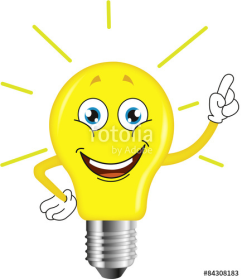 Əsas məfhumlar
2. Curriculum design
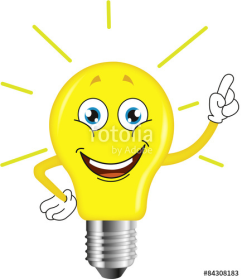 Əsas məfhumlar
ECTS
[Speaker Notes: Found logic of the programme, link with research, learning outcomes,]
3. professor-müəllim heyəti
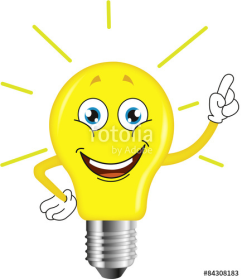 Əsas məfhumlar
4. Resurslar və təlim nəticələri
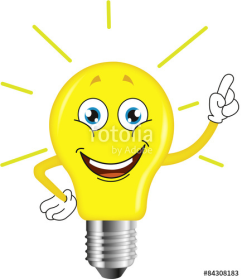 5. Təlim prosesi və tələbə nailiyyətlərinin qiymətləndirilməsi
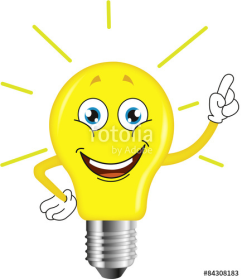 TƏLƏBƏNİN UĞURU
[Speaker Notes: Social support, academic guidance,
Key-word : success for students]
6. Proqramın idarə edilməsi
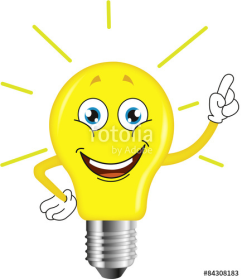 Əsas məfhumlar
Yazma sxemi
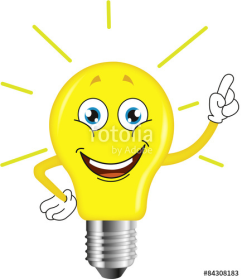 Əsas məfhumlar
ilkin hesabat layihəsi
Hər bir ekspert öz müsahibə sahəsi ilə bağlı qeydlər yazır:
Uzun olmamalıdır(həcmi müəyyən ediləcək)
Aydın olmalıdır
Obyektiv: qiymətləndirir, lakin sübuta əsaslanır
Əsaslandırma
komitənin rəhbəri bütün hesabatla tanış olur (və bəzən müəyyən hissələrini yenidən yazır)
hesabat rəhbər tərəfindən imzalanır
Ekspertlərin adı və keyfiyyəti hesabatda qeyd edilir (başlanğıcda, yaxud sonda)
qabaqcıl təcrübələr
Şərti cümlələrdən yayının, fikri aydın çatdırın

Həddindən artıq təlimatlandırıcı tərzdə danışmayın;

Spesifik mədəniyyətə aid olan mədəni-kontekstual istinadlardan yayının;

Cümlələri həddindən artıq uzatmayın.
Best practices
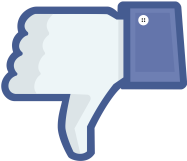 Qiymətləndirmə hesabatı özünütəhlil hesabatındakı məlumatı təkrarlamamalıdır;

 Qiymətləndirmə hesabatı təsviri deyil, analitik olmalıdır;

Təhsil proqramına dair faktoloji məlumat düzgün olmalıdır;

Yalnız zəif cəhətlər deyil, eləcə də güclü cəhətlər vurğulanmalıdır;

Nəticələrə kifayət qədər diqqət yetirilməlidir;

Əvvəlki qiymətləndirmənin tövsiyələrinin necə həyata keçirildiyinə diqqən yetirilməlidir.
Qiymətləndirmə hesabatı layihəsinin yazılması -1 -
Qiymətləndirmə hesabatı layihəsinin yazılması -2 -
Nümunə: professor-müəllim heyəti
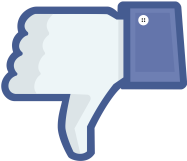 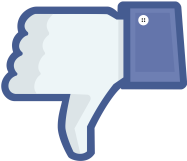 Nümunə: tələbələr mobillik proqramlarında iştirak etmək imkanlarına malikdir
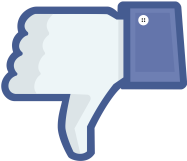 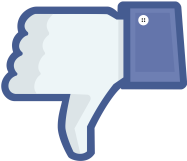